JOB and EDUCATION
Do you work or are you a student?
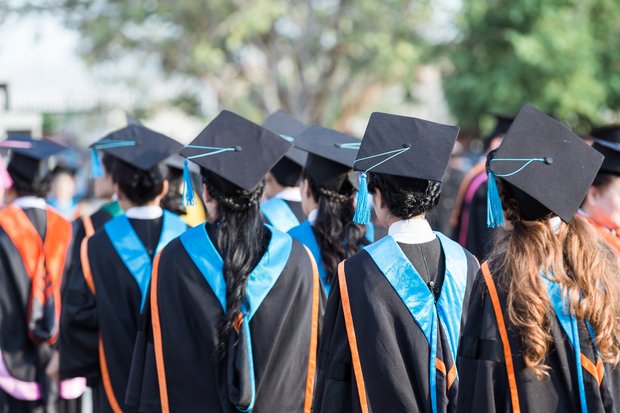 I am a student. I am studying…
I am studying…
I am studying. 
You …. studying.
He …. studying.
She ... studying, 
We …. studying.
You …. studying. (two or more persons) 
They …. studying.
I am studying…
I am studying
You are studying.
He is studying.
She is studying.

We are studying. 
You are studying. 
They are studying.
-ING
VERB + ING
VERB
I work.
We study. 
QUESTION:
Do you work?
Does he study? 
ANSWER:
Yes, I work. 
No, he does not study. No, he doesn‘t study.
I am working.
We are studying.  
QUESTION:
Are you working?
…  he studying?
ANSWER:
Yes, I am working. Yes, I‘m working. 
No, he is not studying. No, he isn‘t studying.
JOB and EDUCATION
Do you work or are you a student?
I‘m a student and I am studying …. at ……University.
I am a student. My major is… 
I work in a school, I‘m a teacher.  
I‘m a university lecturer, I teach …. at …. University.

https://www.yru.ac.th/en/academics/view/faculties-and-organizations
WHICH LANGUAGES DO YOU SPEAK?
HOBBIES
What do you do in your free time? 
What are your hobbies?
WHAT IS YOUR FAVORITE…
activity 
food
drink
place (coffee shop, restaurant, park, …) 
color
sport
subject (in school)
singer/band/music